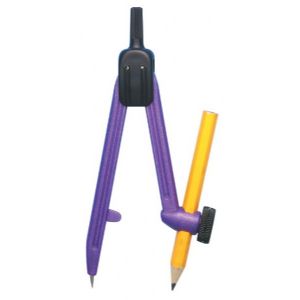 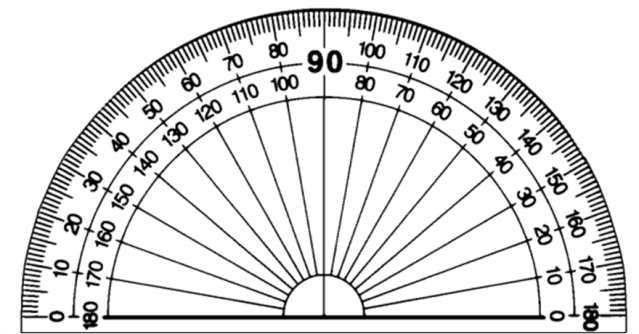 Autumn Term

Spring Term

Summer Term
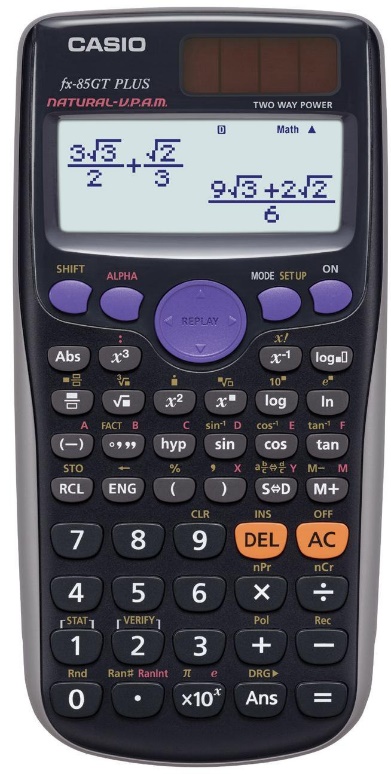 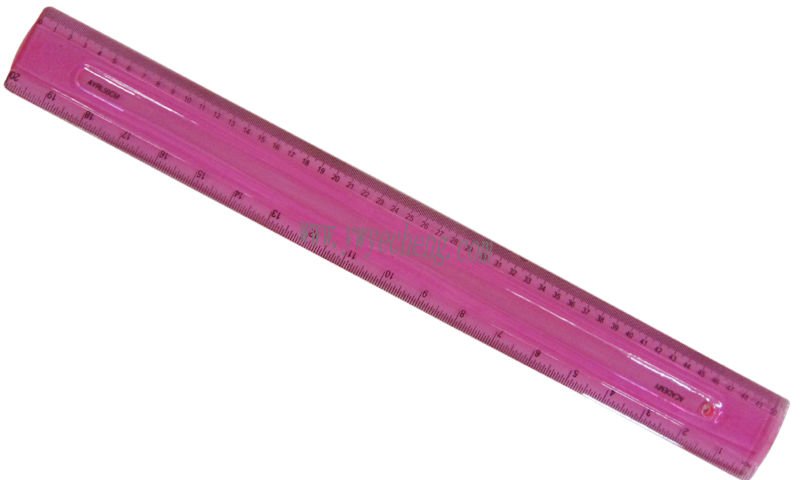 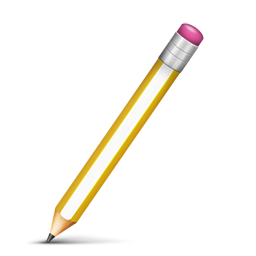 Autumn Term
Spring Term
Summer Term
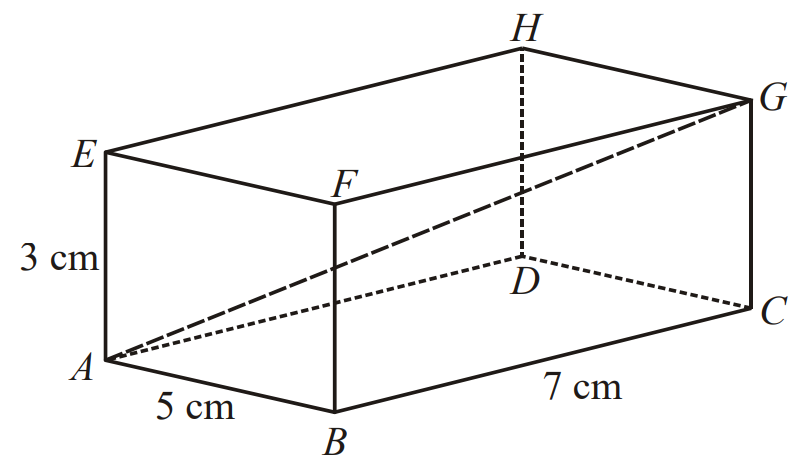 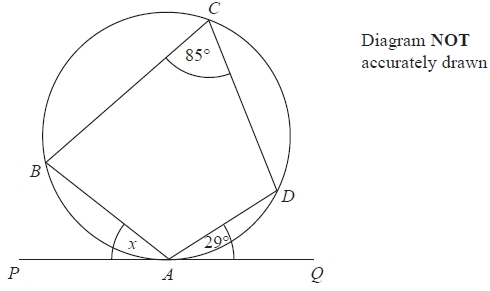 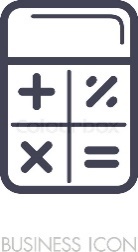 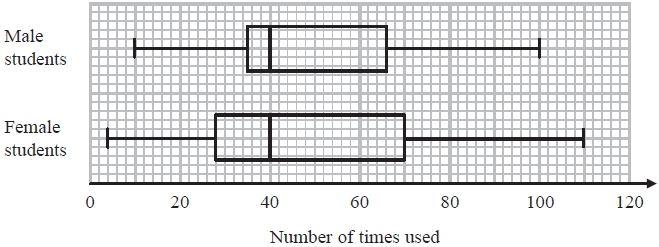 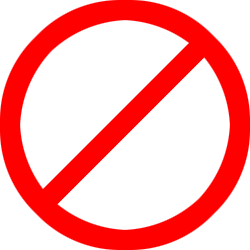 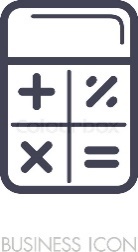 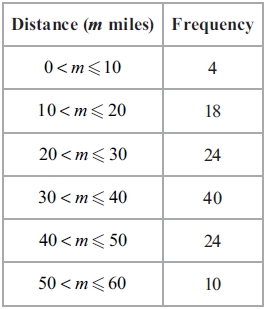 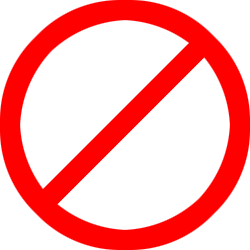 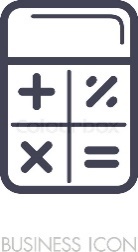 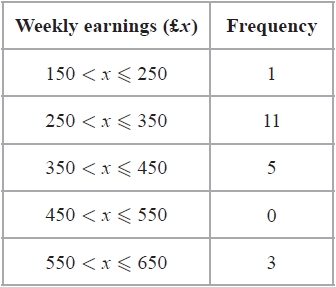 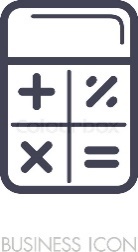 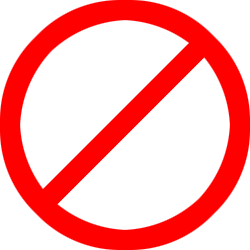 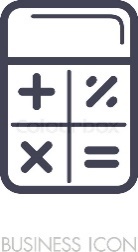 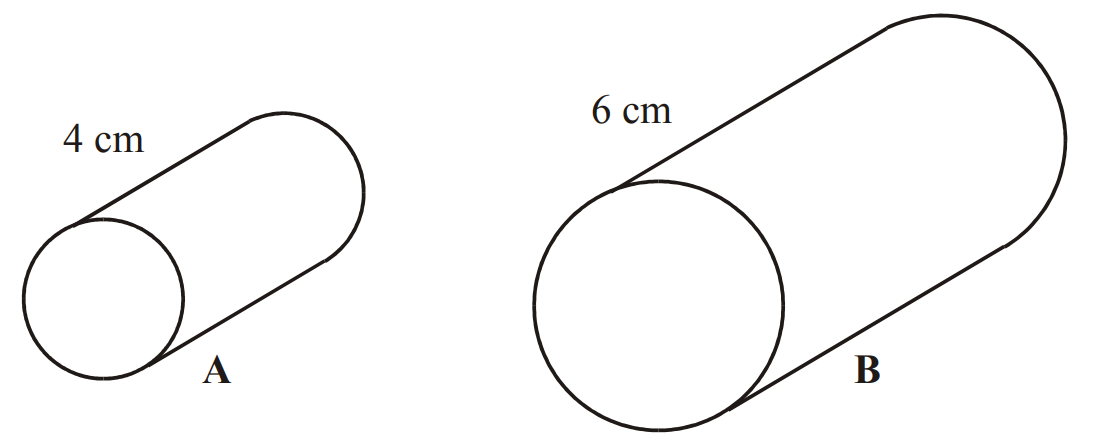 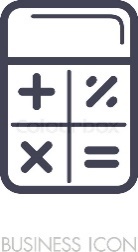 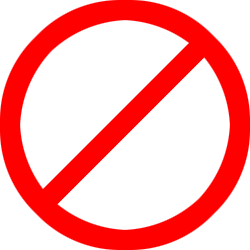 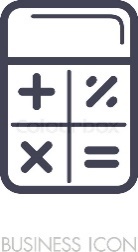 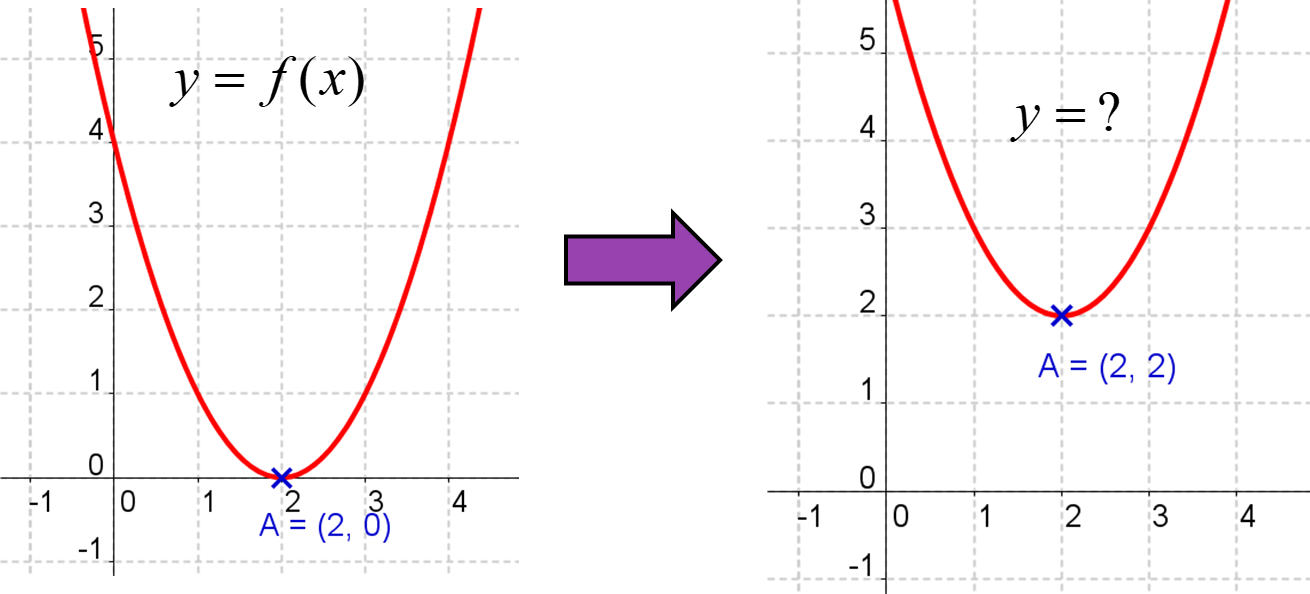 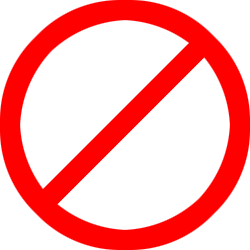 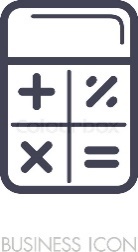 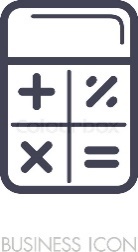 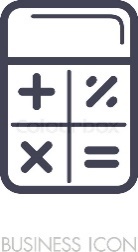 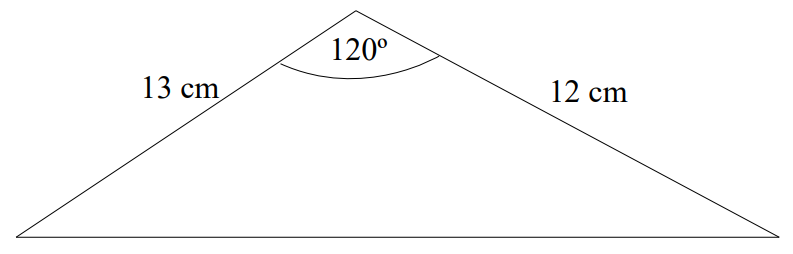 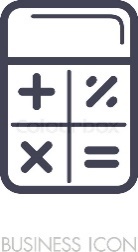 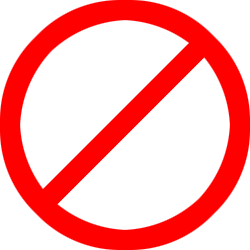 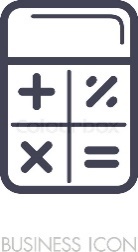 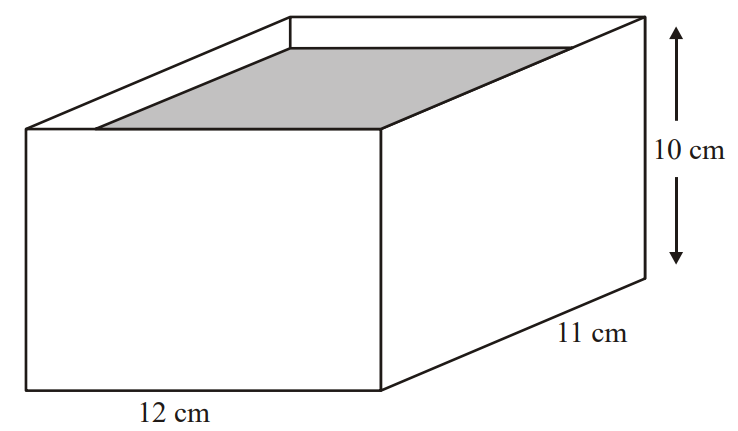 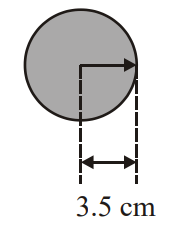 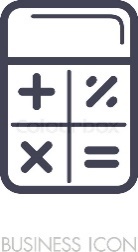 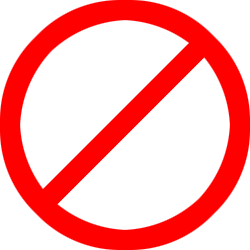 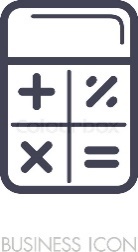 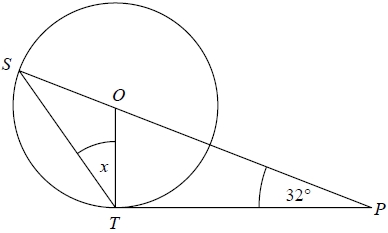 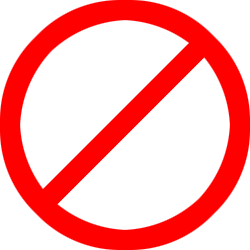 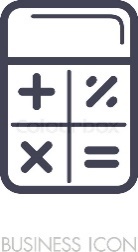 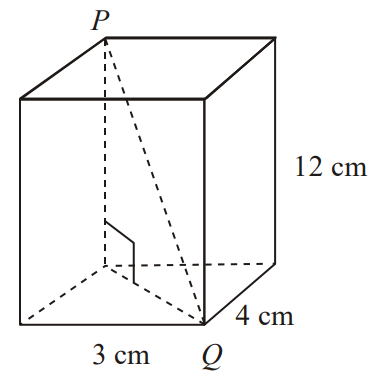 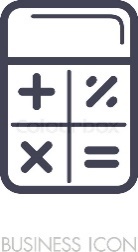 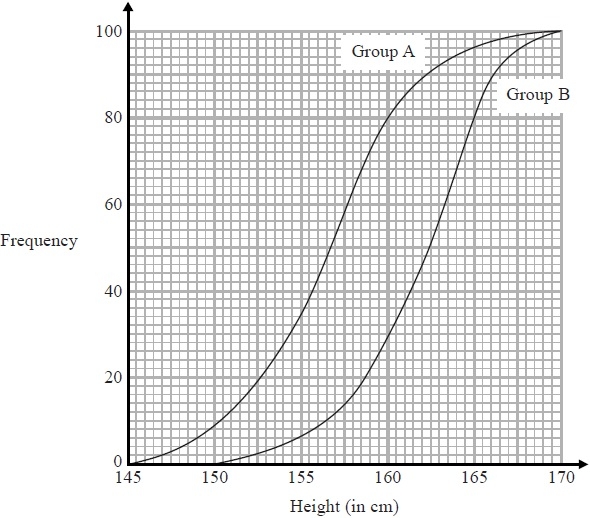 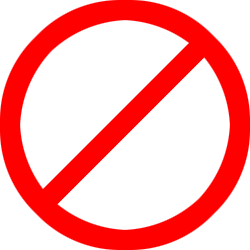 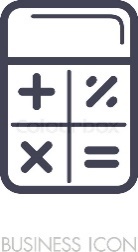 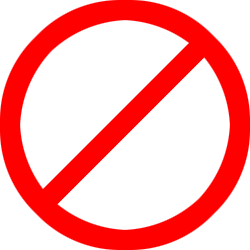 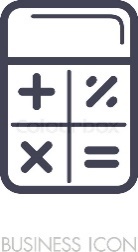 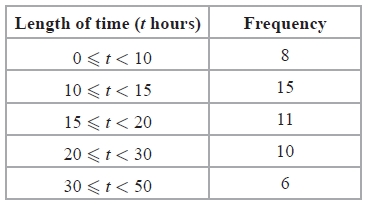 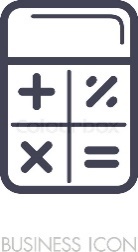 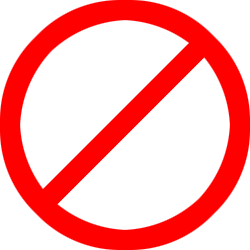 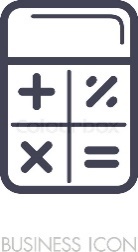 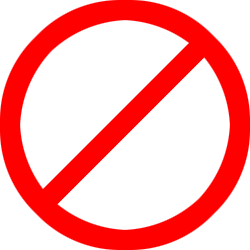 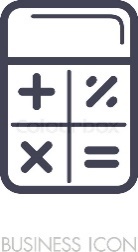 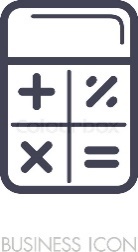 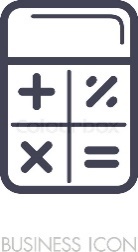 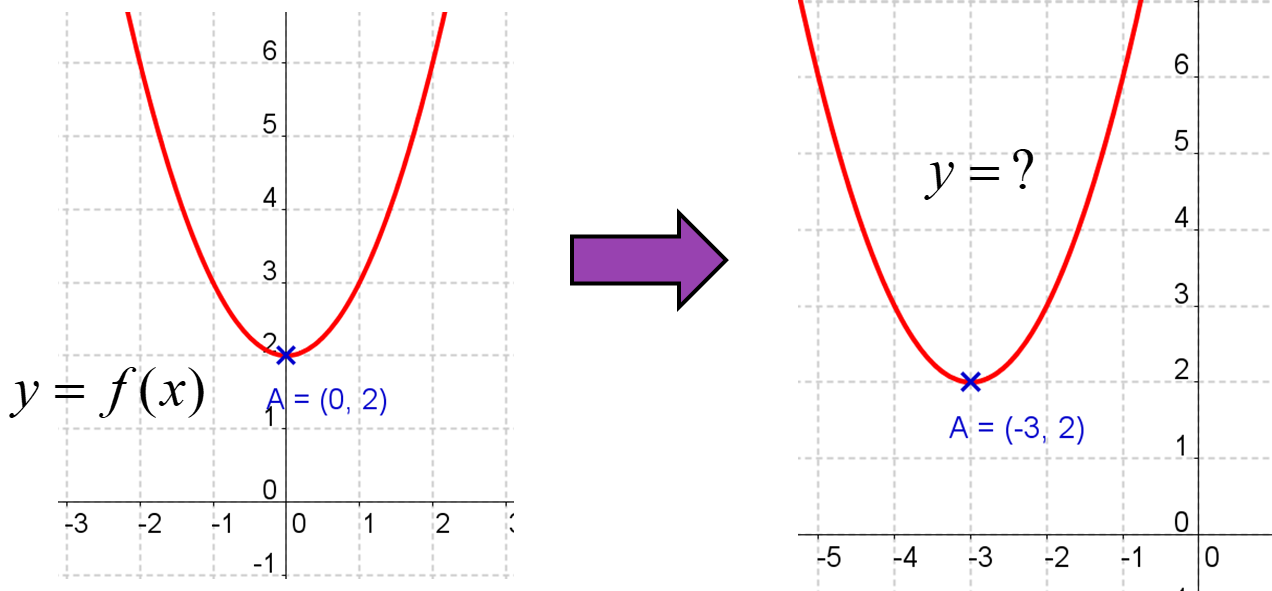 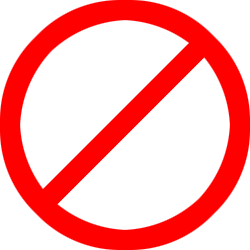 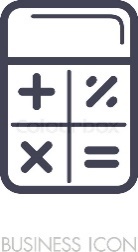 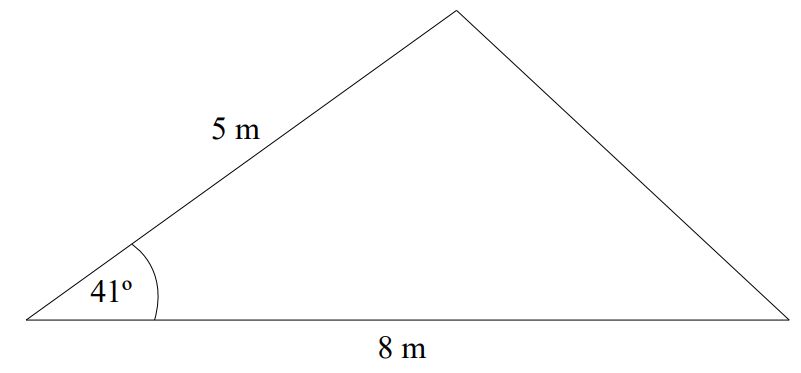 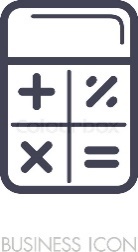 15 cm
10 cm
10 cm
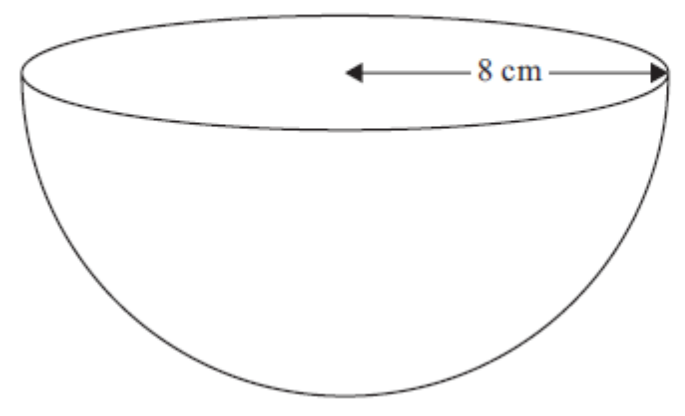 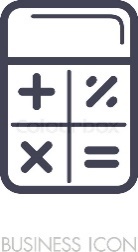 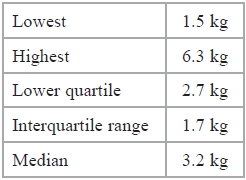 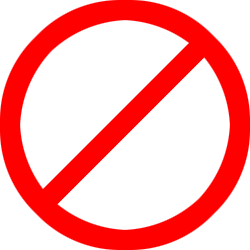 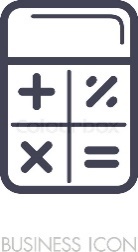 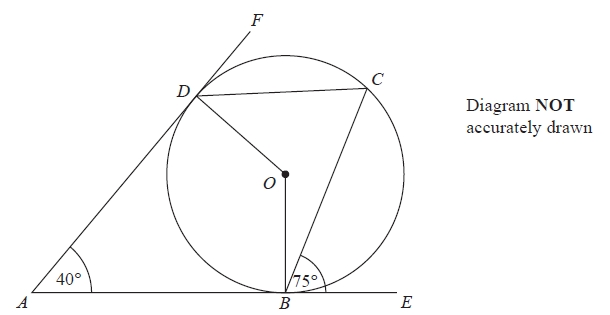 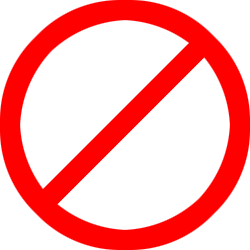 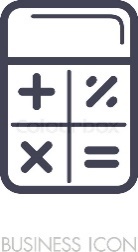 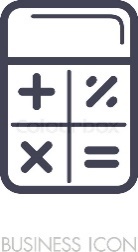 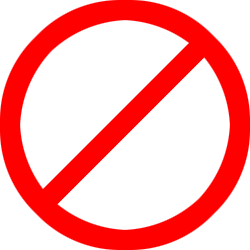 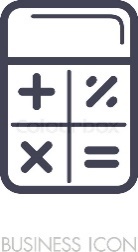 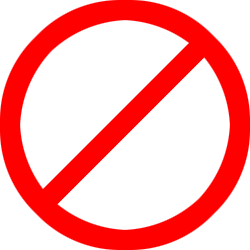 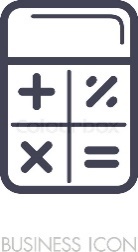 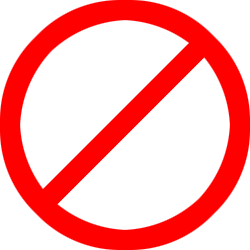 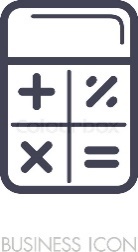 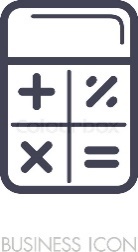 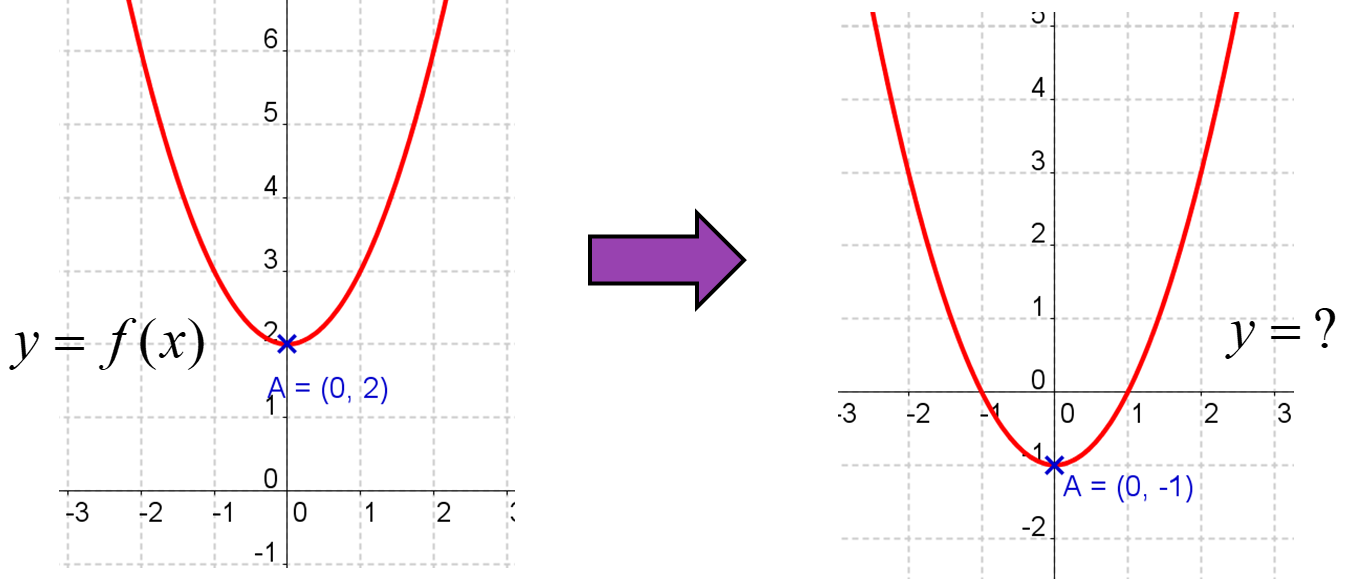 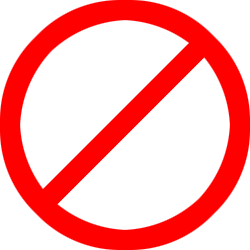 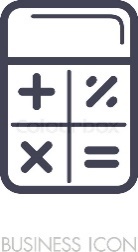 Accurately construct an equilateral triangle of side length 7 cm.







Tom recorded the times, in seconds, some boys took to complete an obstacle course. He drew this box plot for his results. Tom also recorded the times some girls took to complete the obstacle course. Here are the times, in seconds, for the girls. Compare the distribution of the times for the boys with the distribution of the times for the girls
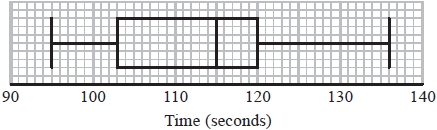 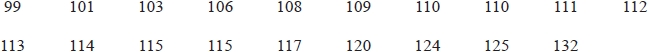 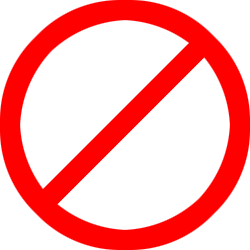 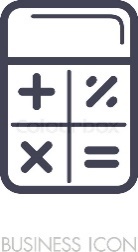 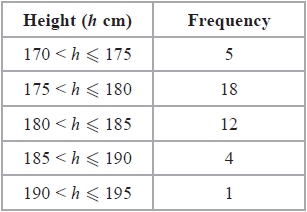 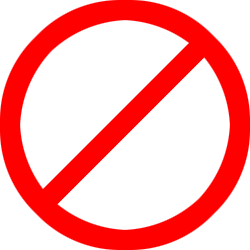 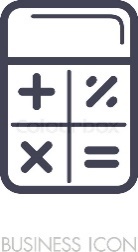 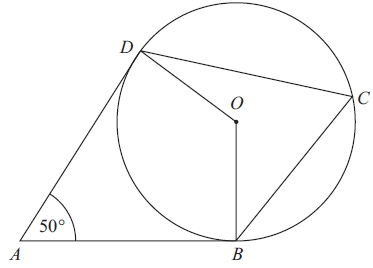 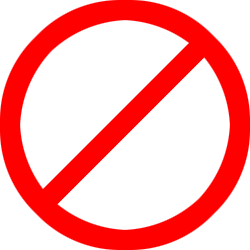 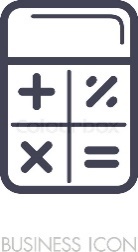 Jenny works in a shop that sells belts. The table shows information about the waist sizes of 50 customers who bought belts from the shop in May. Calculate an estimate for the mean waist size.

Two solid shapes, A and B, are mathematically similar. The surface area of shape A is 80 cm2.Work out the surface area of shape B.
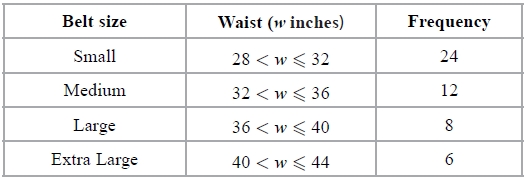 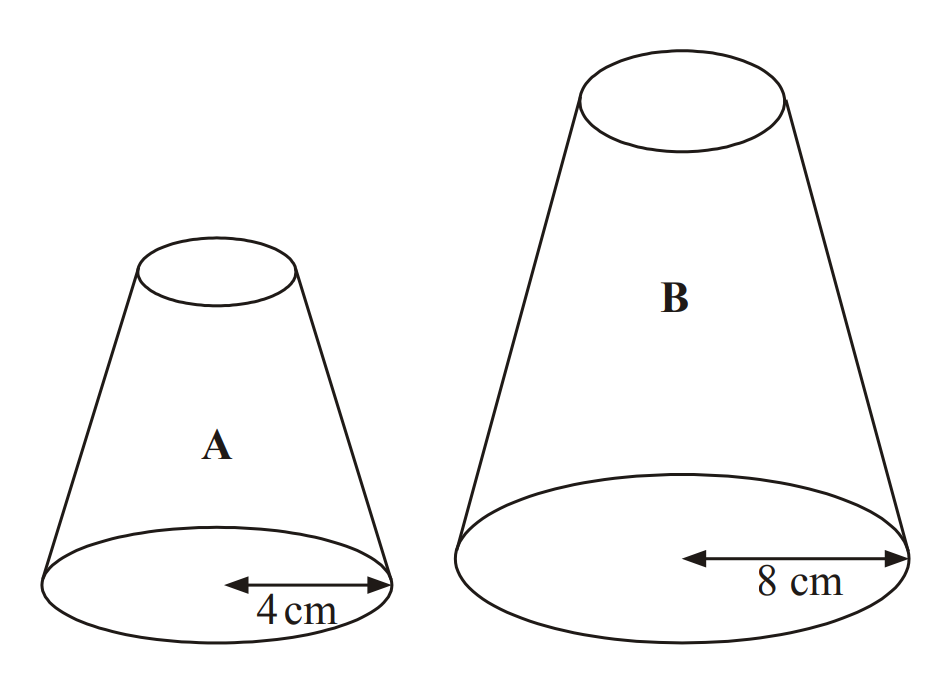 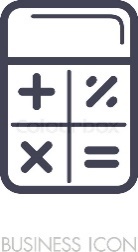 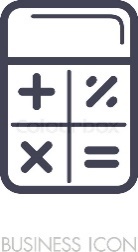 There are three different types of sandwiches on a shelf. There are 4 egg sandwiches, 5 cheese sandwiches and 2 ham sandwiches. Erin takes at random 2 of these sandwiches. Work out the probability that she takes 2 different types of sandwiches. (Hint: draw a tree diagram)

 Work out the area of the triangle.
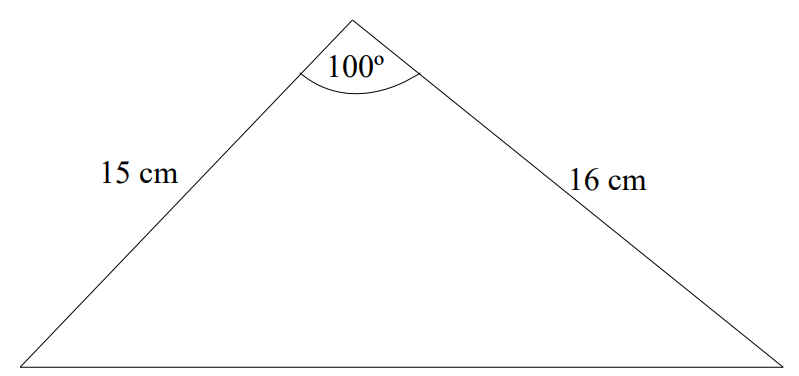 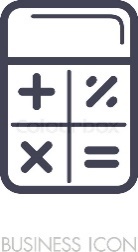 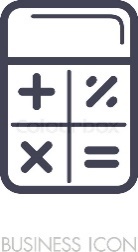 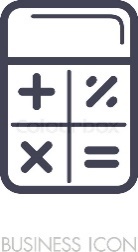 The two cylinders, A and B, are mathematically similar. The height of cylinder B is twice the height of cylinder A. The total surface area of cylinder A is 180 cm2. Calculate the total surface area of cylinder B. 

The diagram shows a child’s toy. The toy is made from a cone on top of a hemisphere. Work out the volume of the toy. Give your answer correct to 3 significant figures.
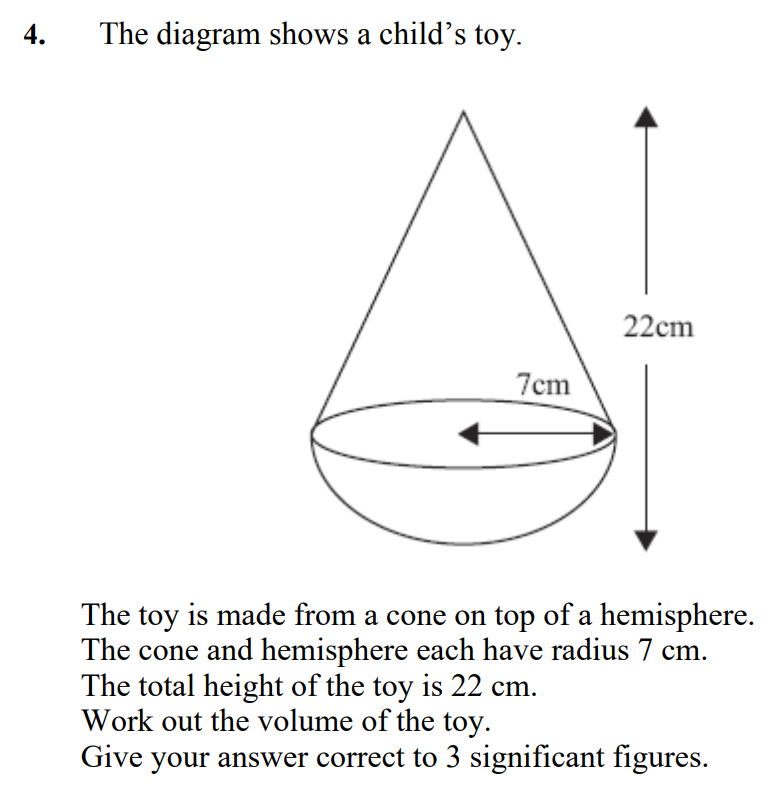 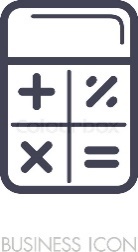 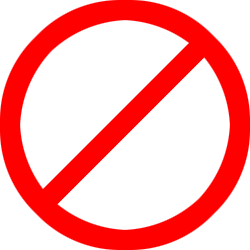 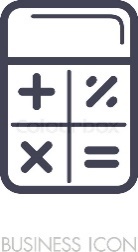 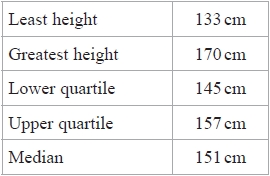 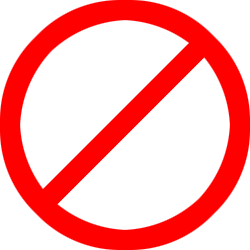 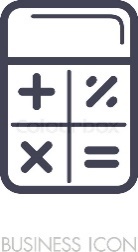 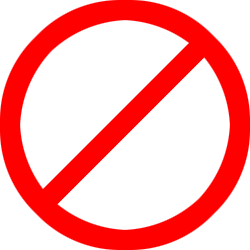 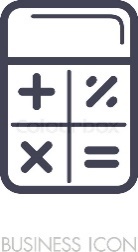 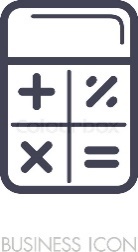 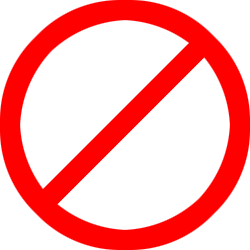 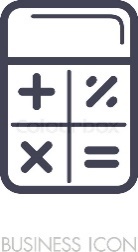 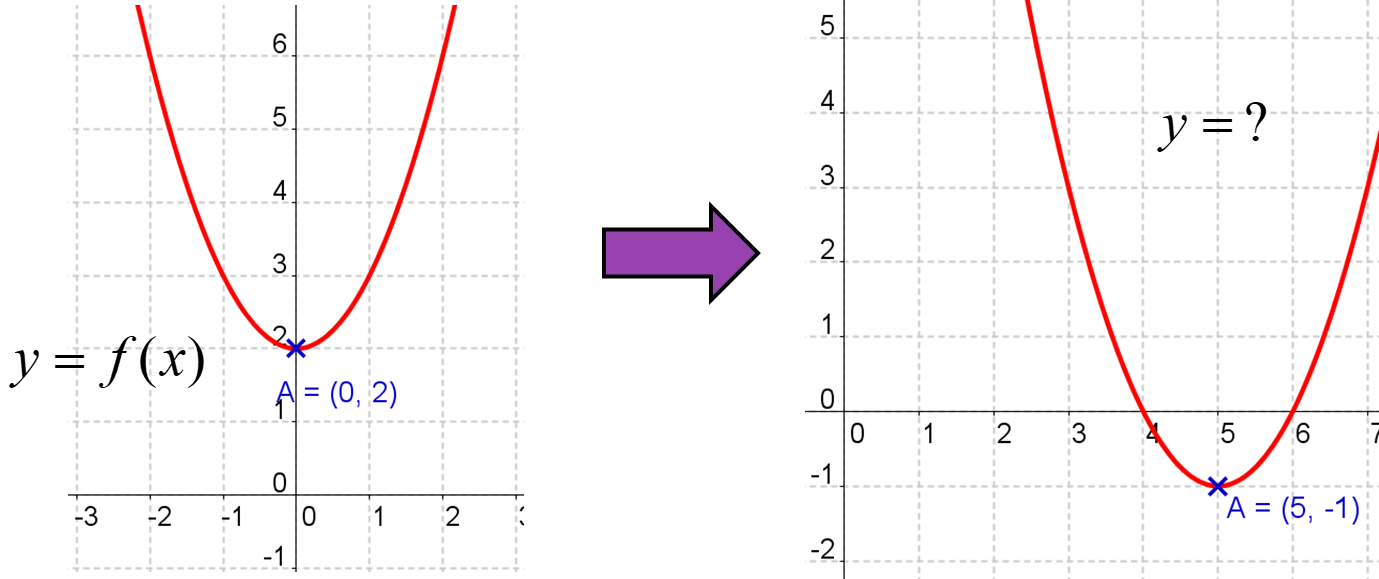 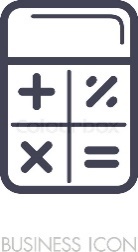 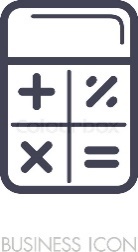 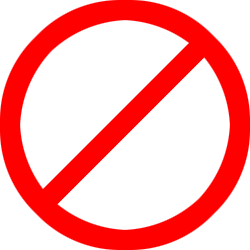 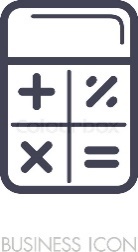 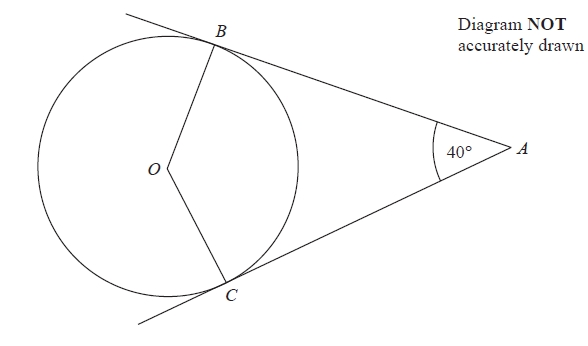 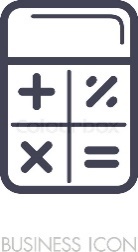 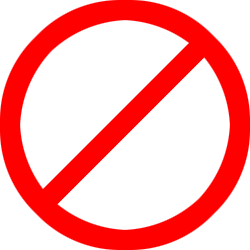 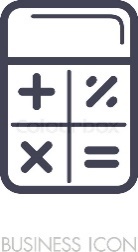 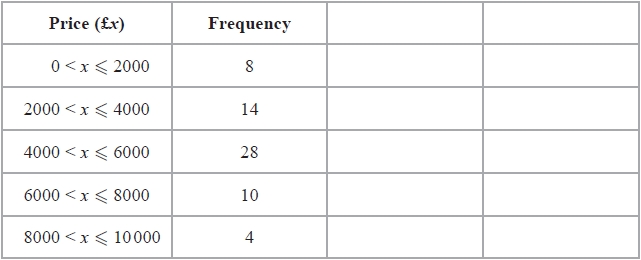 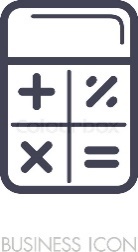 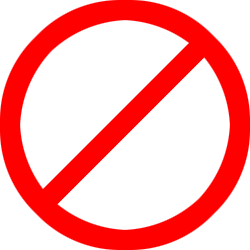 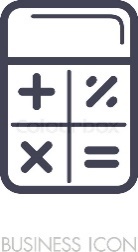 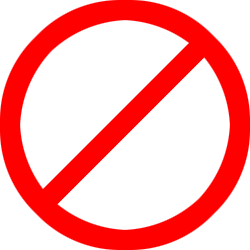 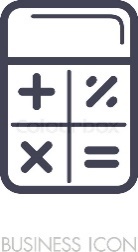 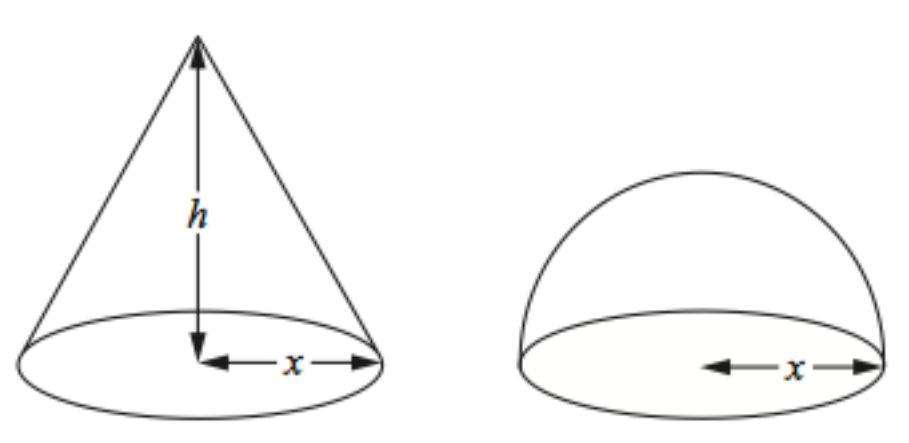 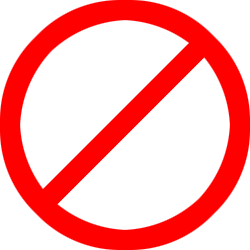 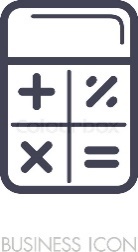 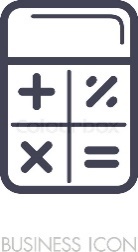 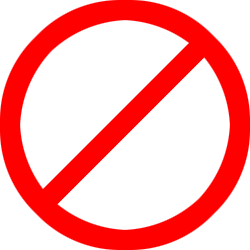 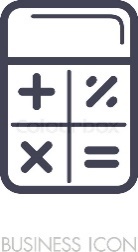 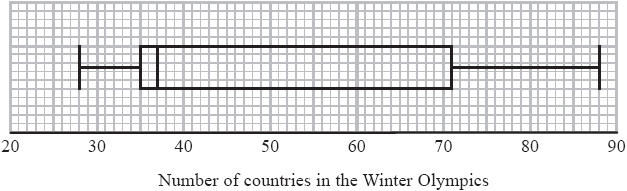 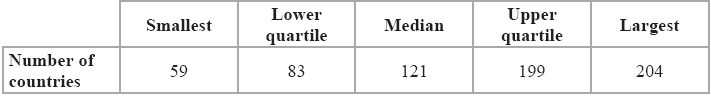 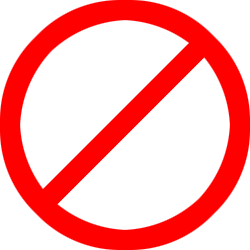 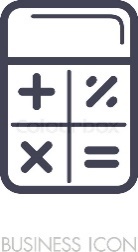 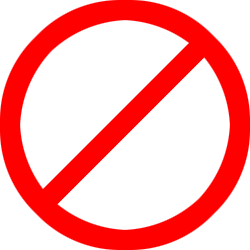 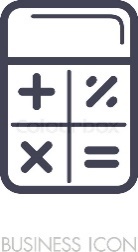 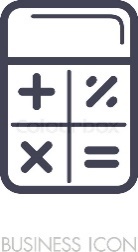 X and Y are two geometrically similar solid shapes. The total surface area of shape X is 450 cm2. The total surface area of shape Y is 800 cm2. The volume of shape X is 1350 cm3. Calculate the volume of shape Y.

 A cone has a base radius of 5 cm and a vertical height of 8 cm. Calculate the volume of the cone. Give your answer correct to 3 significant figures.
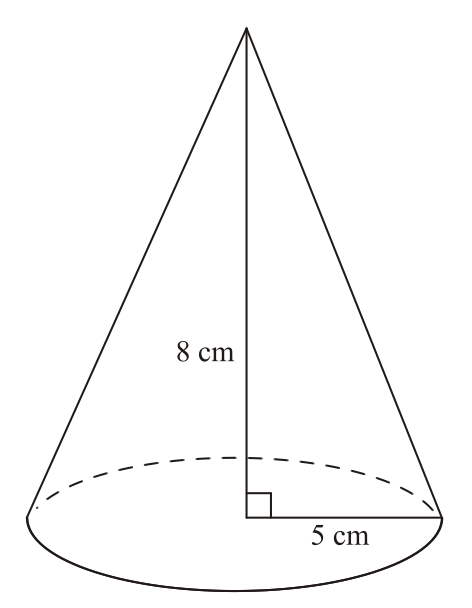 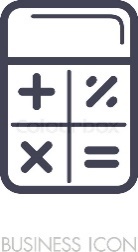 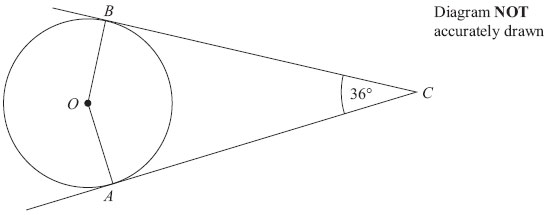 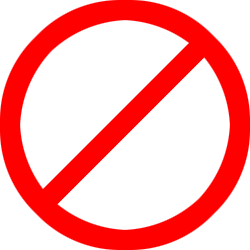 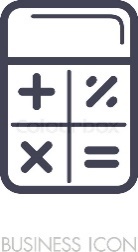 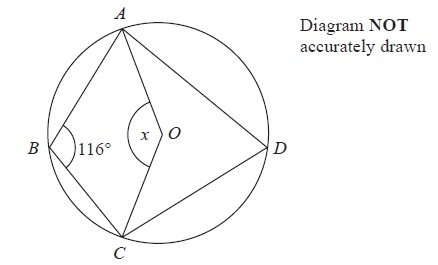 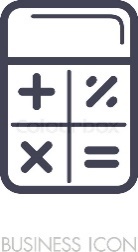 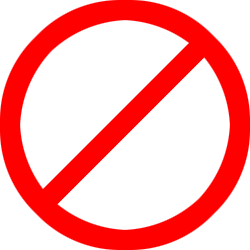 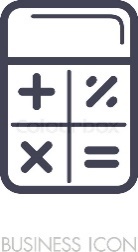 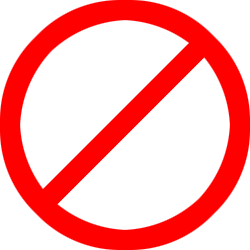 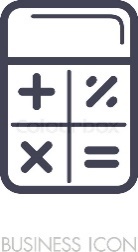 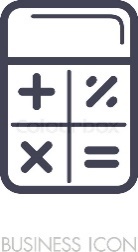 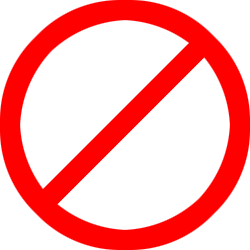 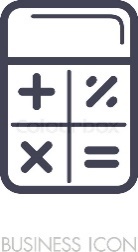 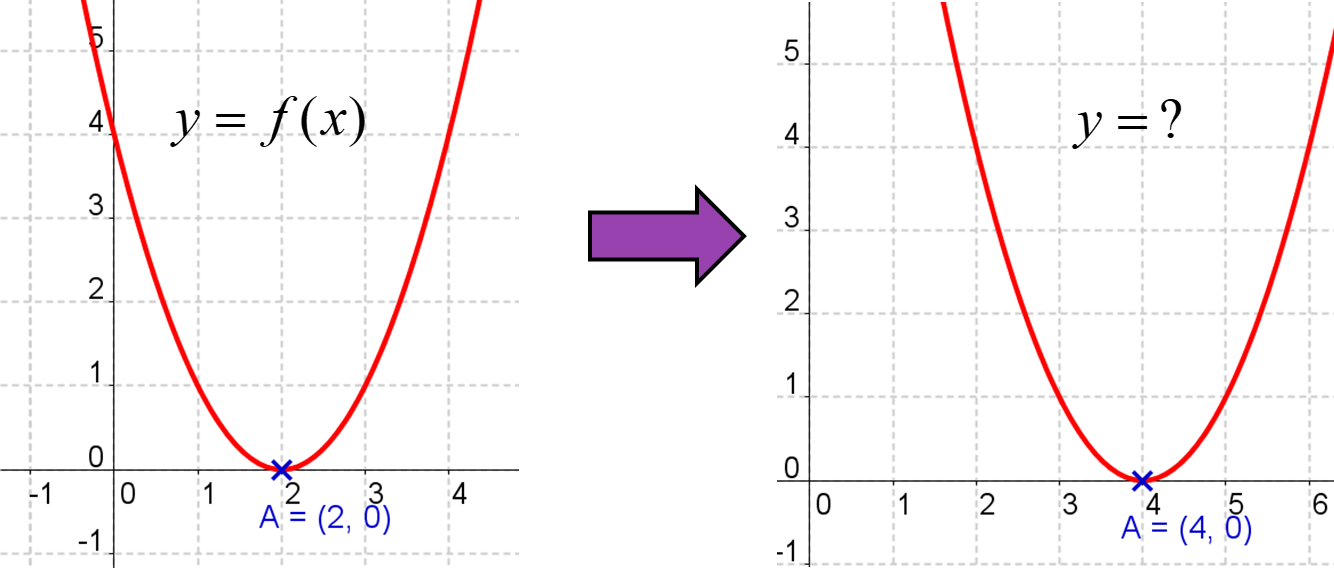 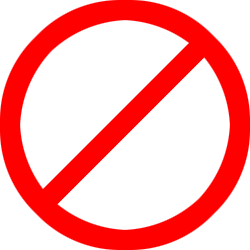 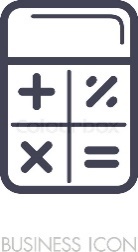 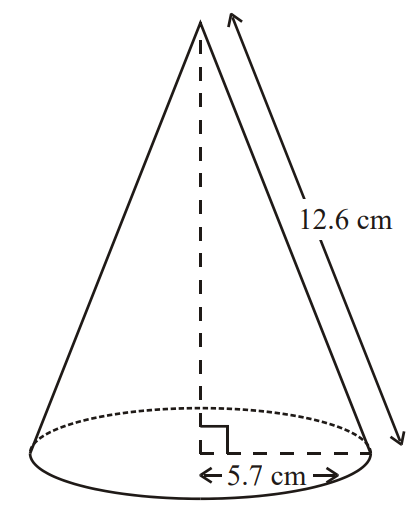 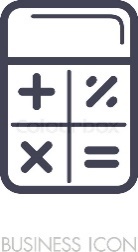 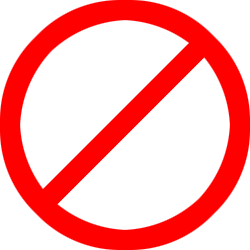 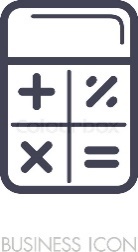 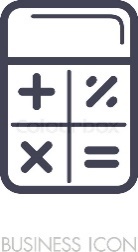 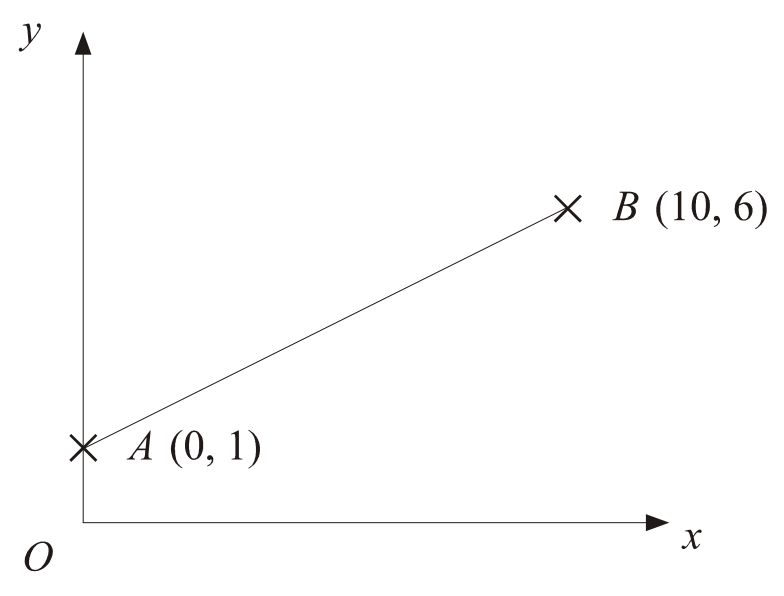 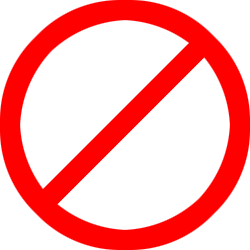 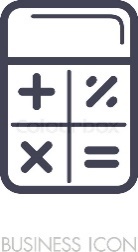 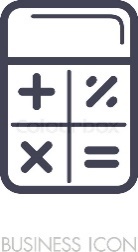 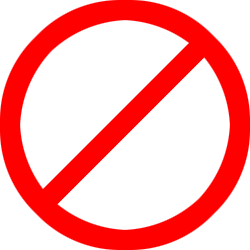 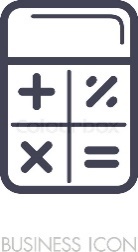 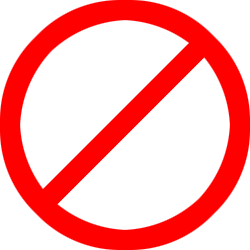 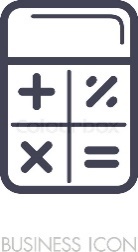 Describe the shape of a cubic graph.

 Here are the ages, in years, of 15 women at West Ribble Tennis Club.
	16,     18,     18,     20,     25,     25,     27,     28,     
	30,     35,     38,     42,     45,     46,    50
        The box plot below shows the distribution of the ages of the men at
        West Ribble Tennis Club. Use the box plots to compare the    
        distributions of the ages of these women and the distributions of the 
        ages of these men.
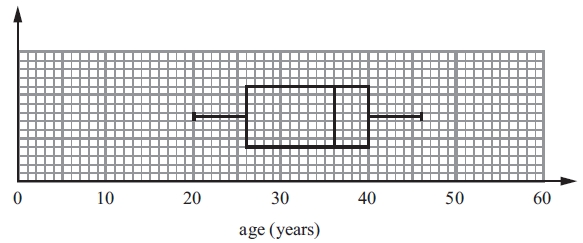 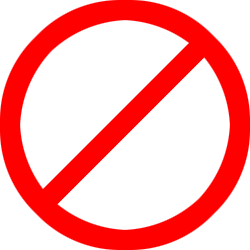 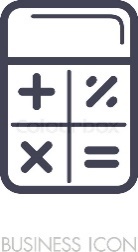 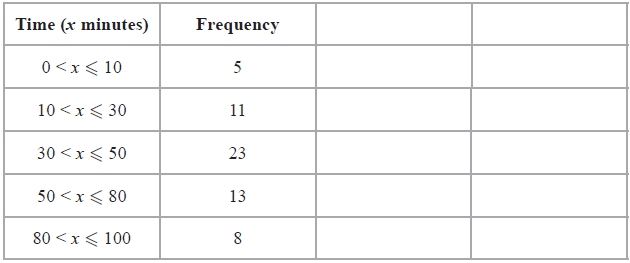 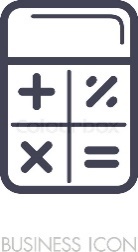 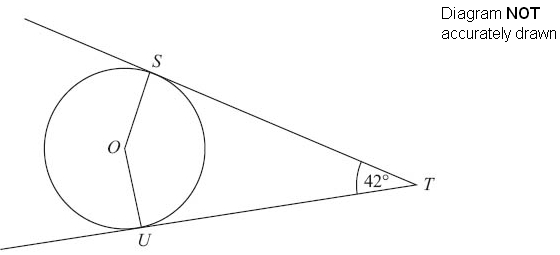 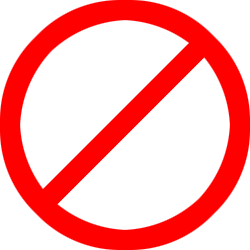 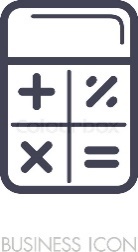 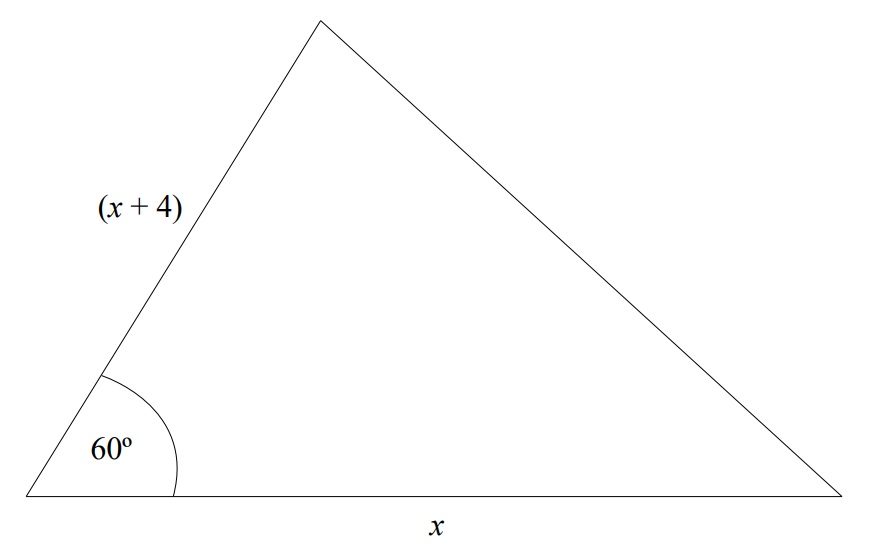 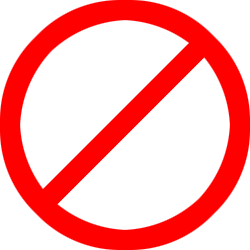 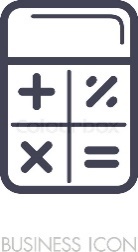 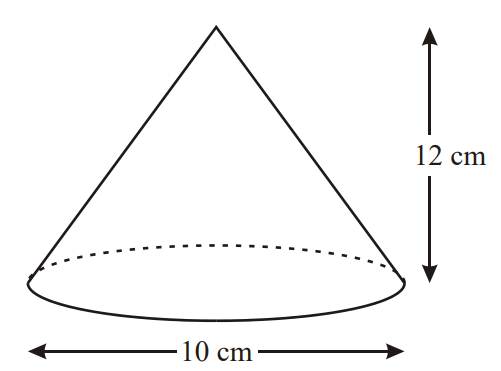 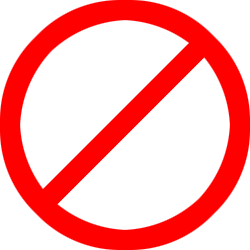 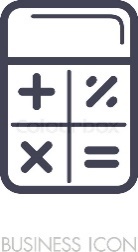 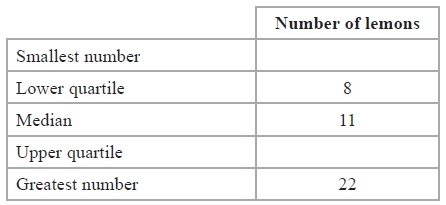 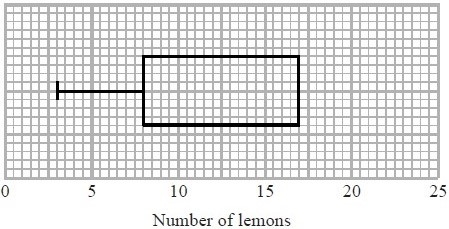 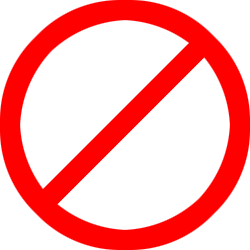 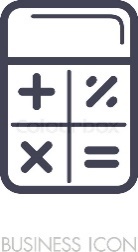 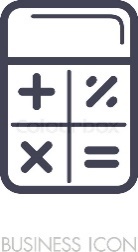